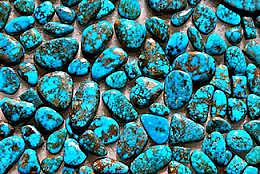 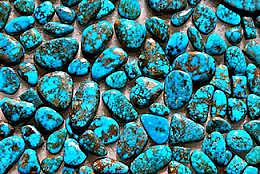 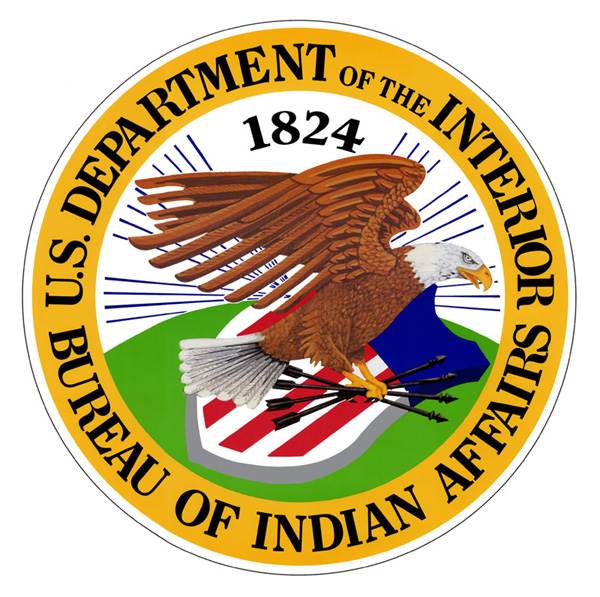 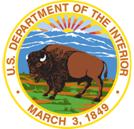 US Department Of The Interior
Bureau of Indian Affairs
Branch of Probate Services
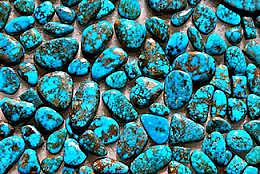 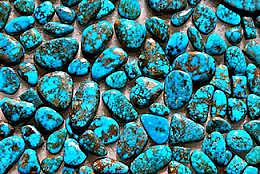 Presented by:
Charlene Toledo,Chief, Division of Trust Asset Ownership and Title 
Albuquerque, N.M.
Prepared by the TAAMS Operations GroupBureau of Indian AffairsOffice of Trust Services
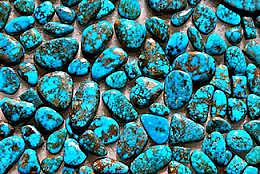 Probate Caseload
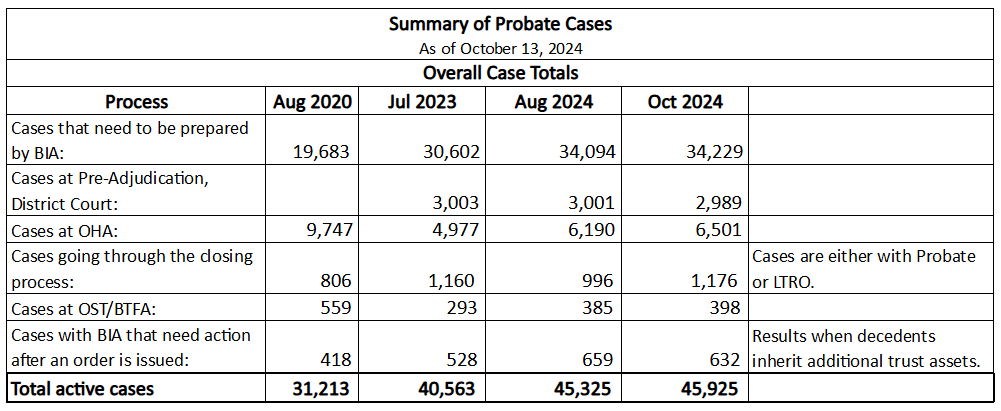 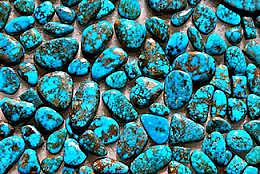 Probate Caseload
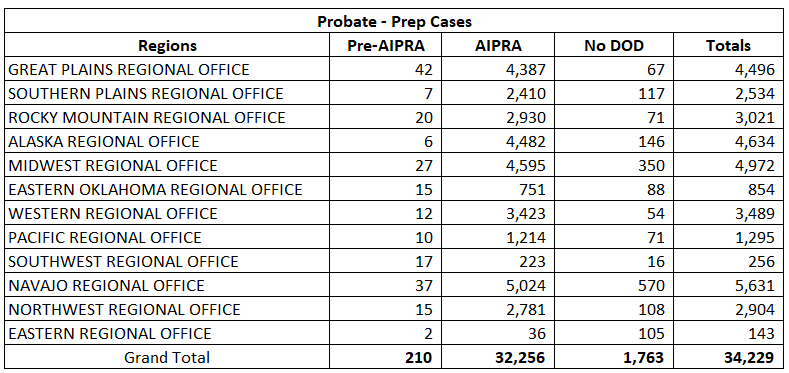 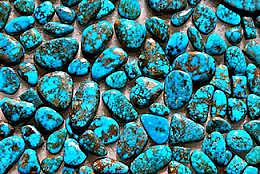 Future Endeavors
Add Probate closing process for BTFA
Decrease closing time from more than 6 months to 30 days
Develop application to receive probate documents via public facing application.
Partner with Bureau of Trust Administration on a Beneficiary Discovery Project
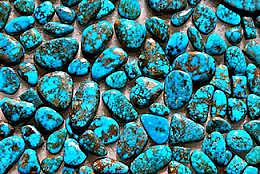 Legislative Amendments
Co-ownership inheritance – When a decedent has not errors and no tribe has jurisdiction
Possibility of Transfer upon death for cash only estates
Remedy for estates less than $1.00 – 3,000 cases
[Speaker Notes: Provide a good email address]
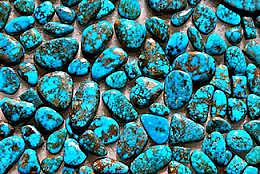 Questions??